LNF Straw Tube activity
Mechanics development
Prototype development
Electronics tests
Mechanics development
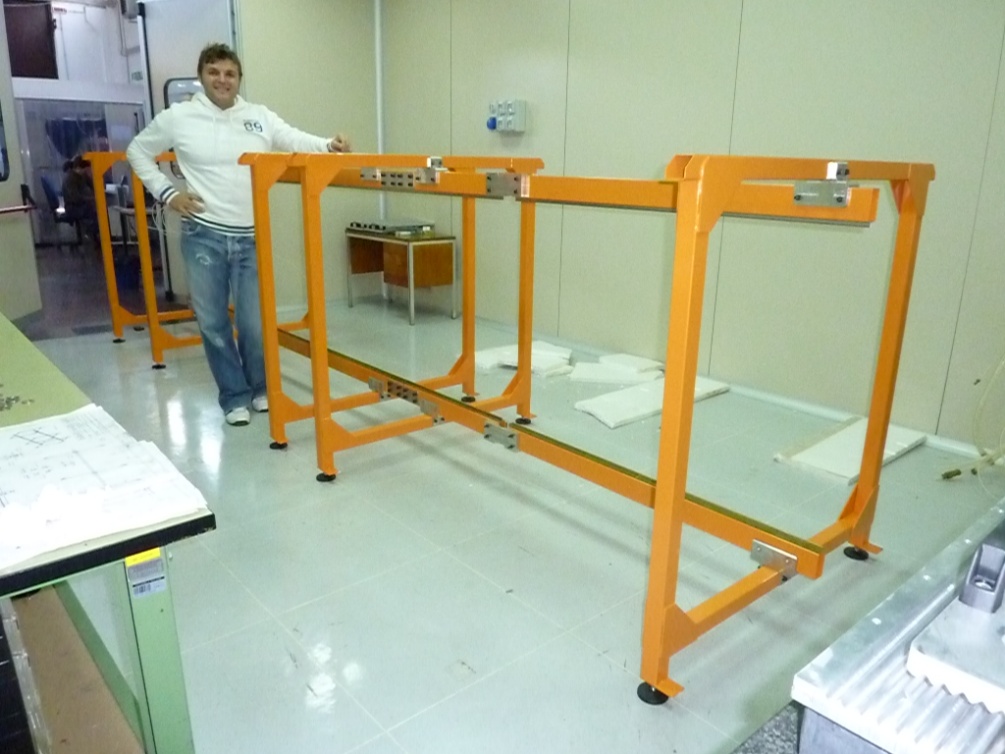 After the design of the 
 STT support structure, 
we moved to 
 the inserting system design,
 and finally to
 the cable routing design.
Presently prototypes of the STT main mechanics components have been realized and tests of mounting procedure will be carried out
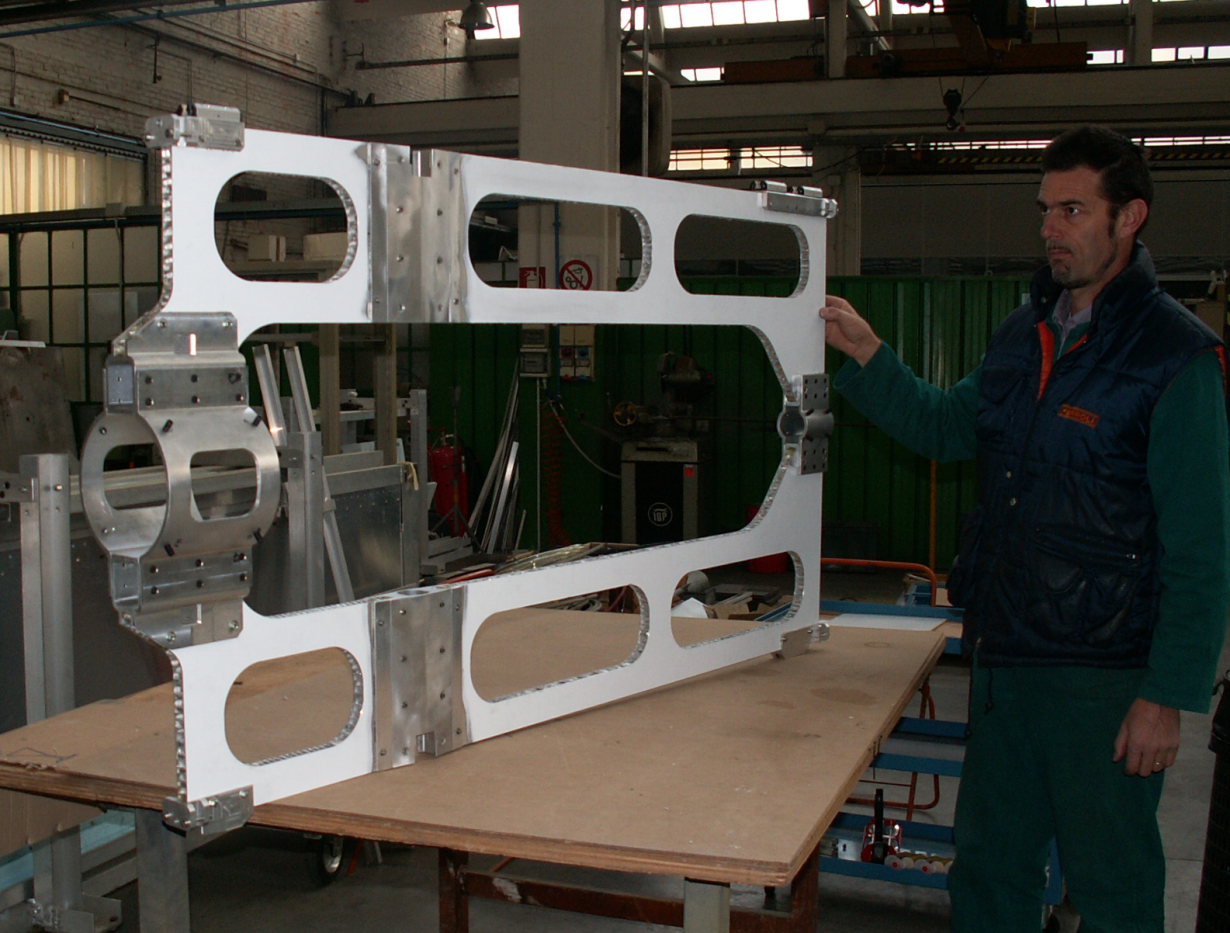 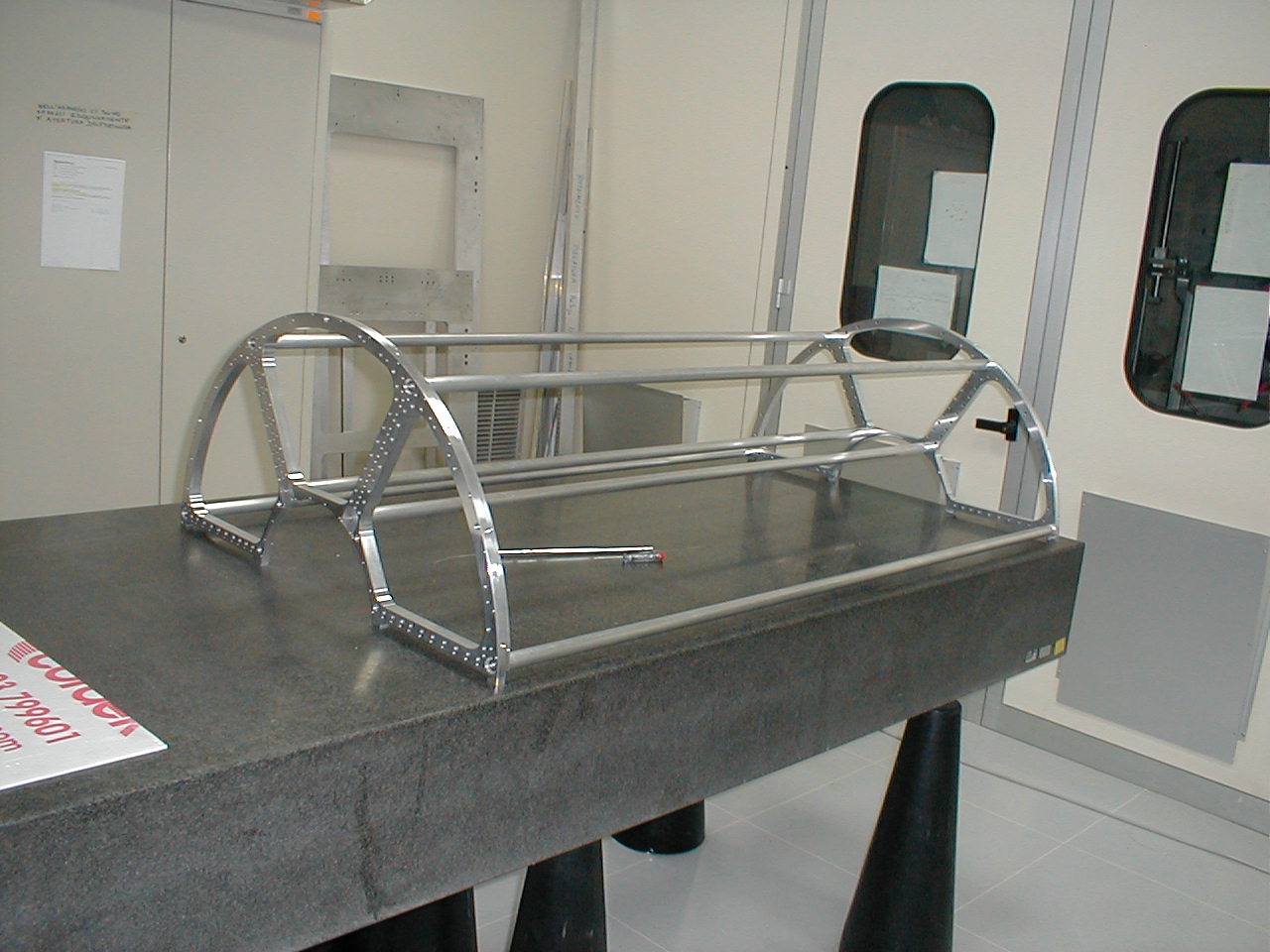 Details have been presented by Dario Orecchini in the Mechanical session
Prototype tests
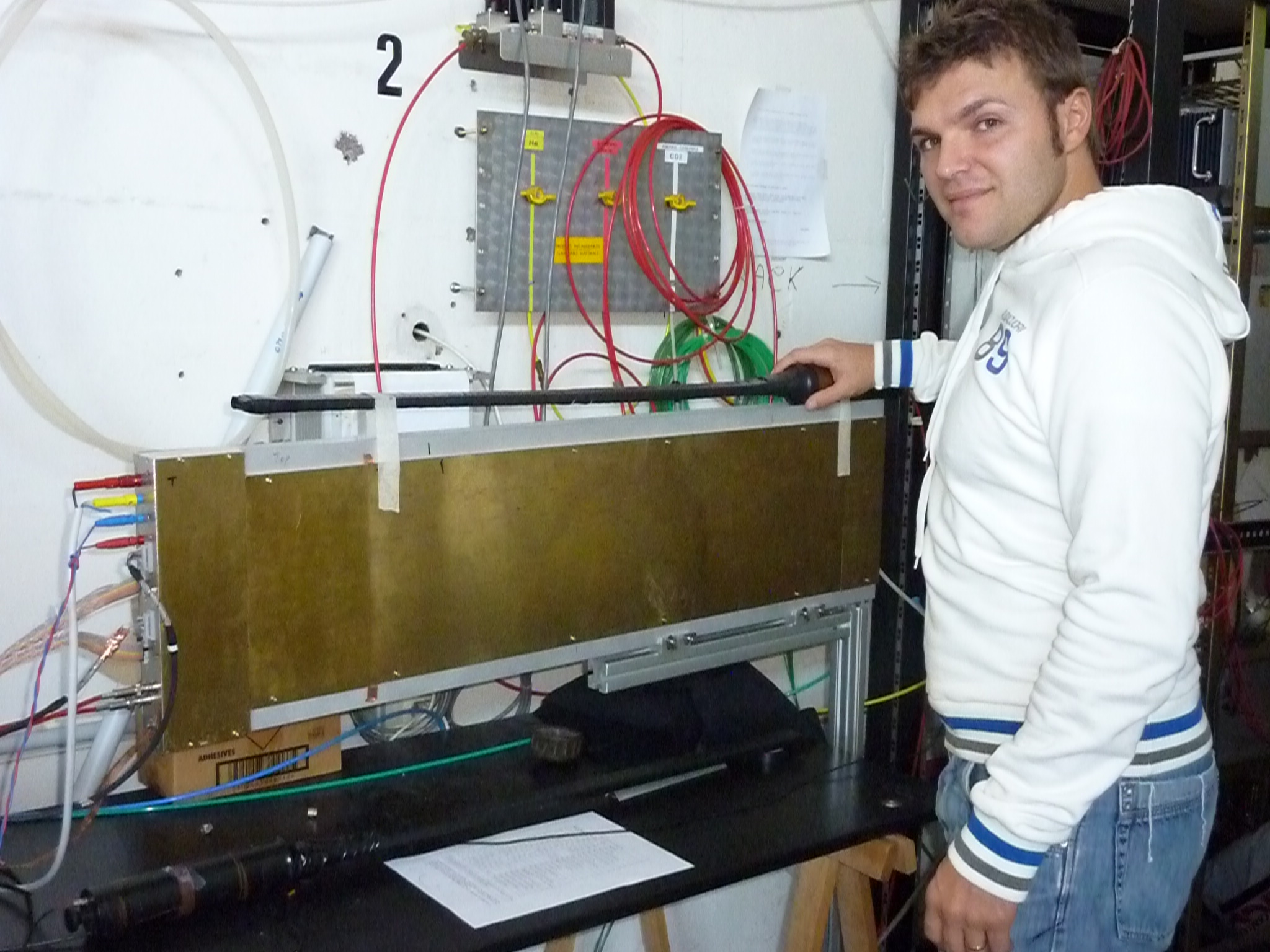 A 32 channels double layer prototype has been realized by Ferrara and brought to LNF for a test beam.
The module is equipped with electronics boards mounting CARIOCA chips developped for LHCb muon tracker
Presently the detector is under test with cosmic ray triggered by a scintillator hodoscope.
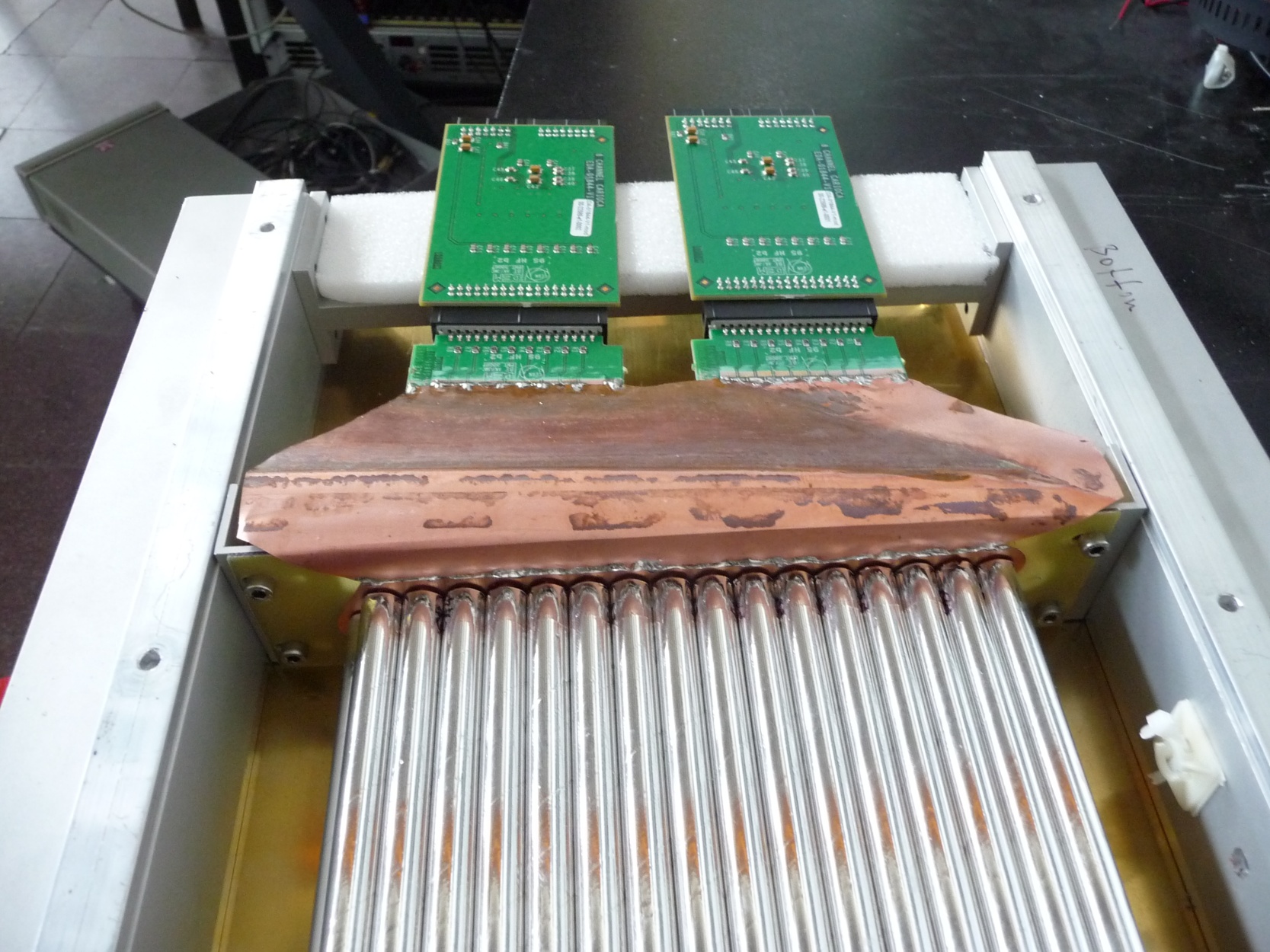 Connection FEE-straw (2x16-channels)
CARIOCA _ hot
CARIOCA _ hot
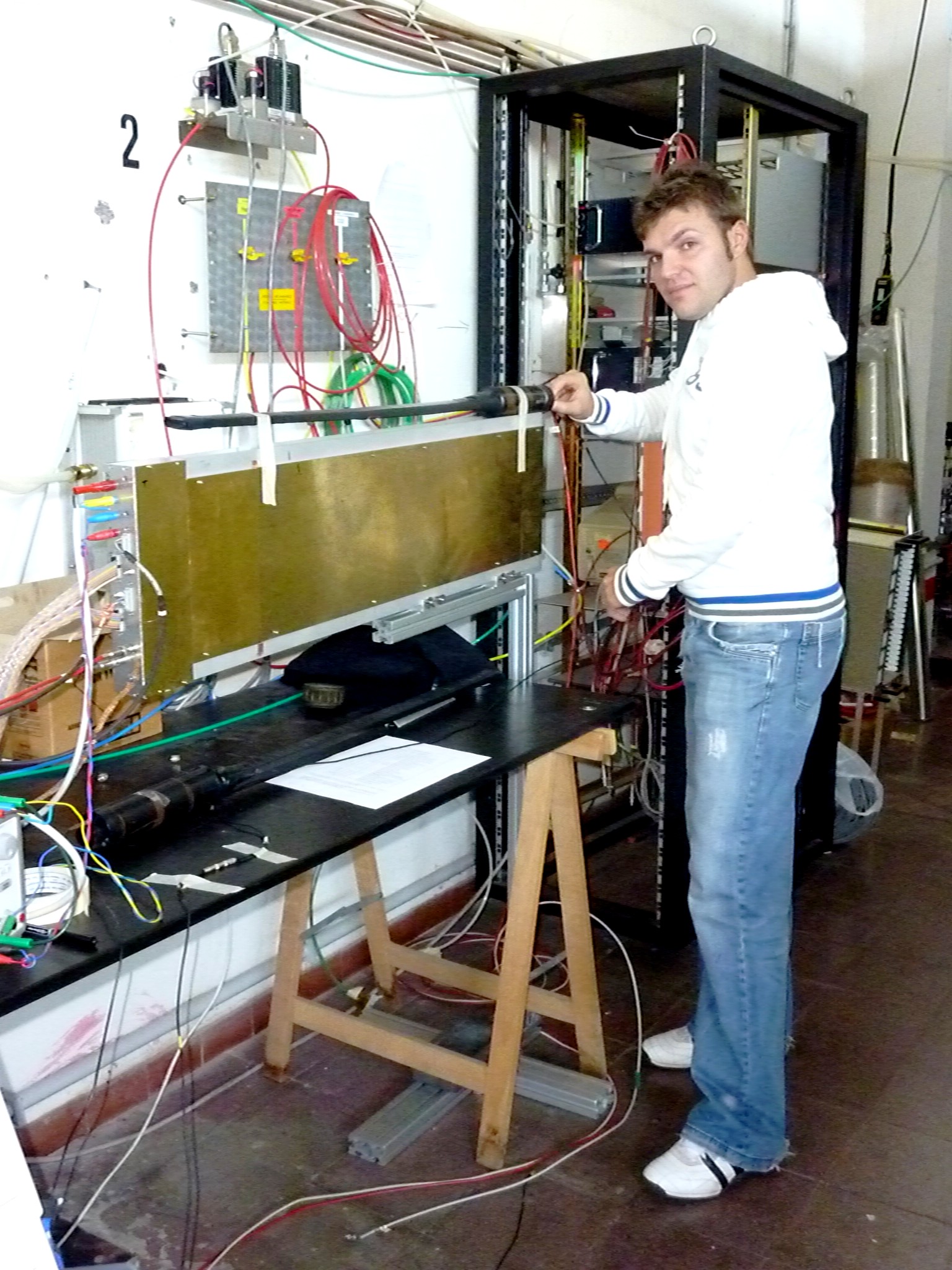 Hodoscope layout
STs are operated with a gas mixture Ar+CO2 (90+10) with an overpressure of 1000 mbar 

We use two plastic scintillators to trigger on cosmic rays all along the tubes length.
ST signals are processed with CARIOCA chips.


Drift times are read out using a LeCroy digital TDC 3377 with    0.5ns/ch resolution.
TDC spectra ch 1÷16
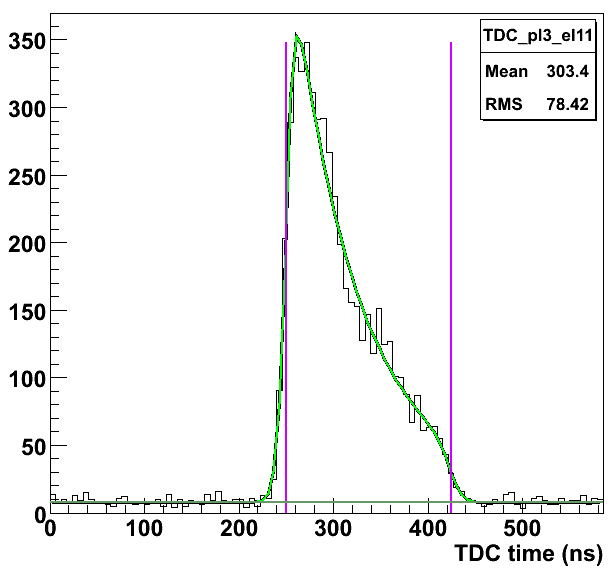 TH. 1.01 V
HV 1700 V
165 ns
TDC spectra ch 17÷32
TH. 1.01 V
HV 1700 V
MC simulations
TDC spectra ch 1÷16
TH. 1.01 V
HV 1800 V
TDC spectra ch 17÷32
TH. 1.01 V
HV 1800 V
Conclusions
CARIOCA chip seems to provide good time response with ST. A test beam will be performed soon;

CARIOCA chip does not have analog output ➔ no dE/dx;

A new chip is under development.